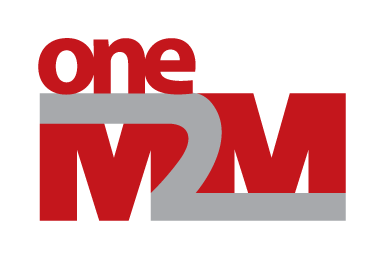 Welcome to oneM2M!
Group Name: oneM2M Welcome Session Source: Mitch Tseng, ARC WG Vice Chair & oneM2M Secretariat
2016-05
Introduction
On July 24, 2012 a number of the world’s leading ICT Standards Development Organizations (SDOs) launched a new global organization: the oneM2M Partnership Project: http://www.oneM2M.org to:  
cooperate in the production of globally applicable, access-independent M2M Service Layer specifications, including Technical Specifications and Technical Reports related to M2M Solutions and
ensure the most efficient deployment of machine to machine (M2M) communications systems
© 2016 oneM2M Partners
oneM2M Partnership Project
2
Global Partners
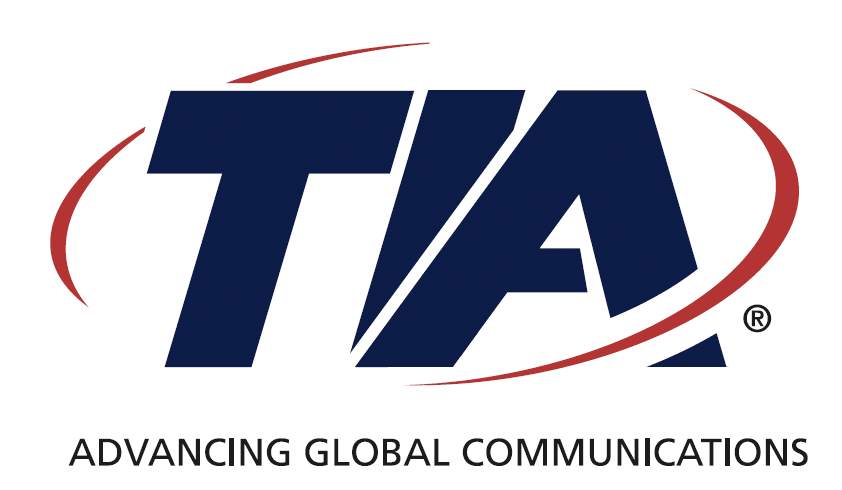 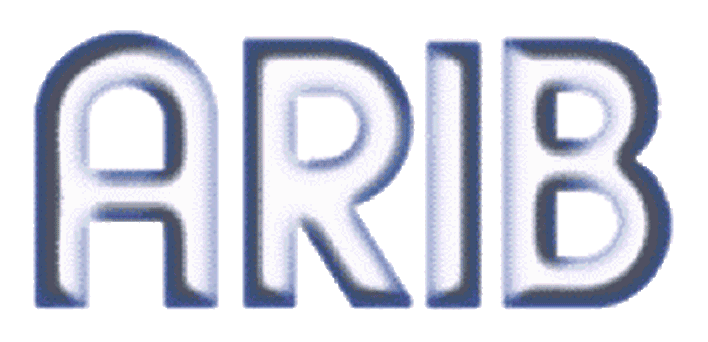 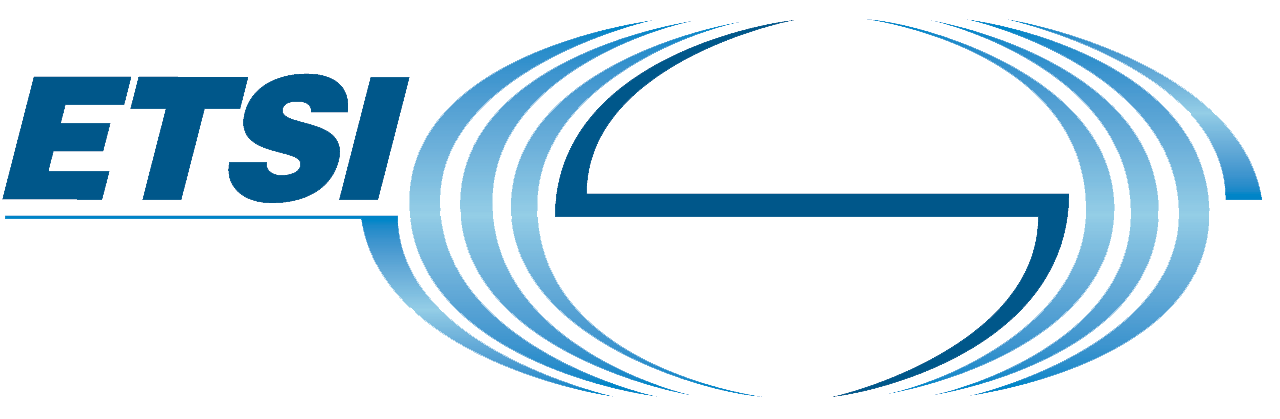 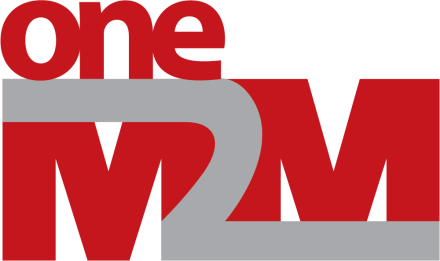 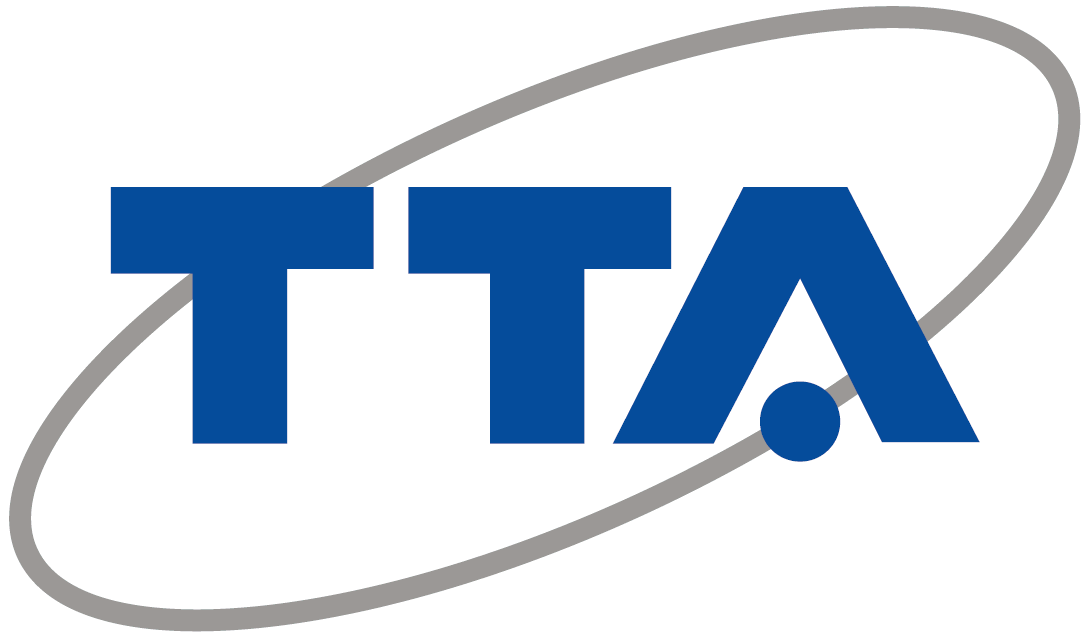 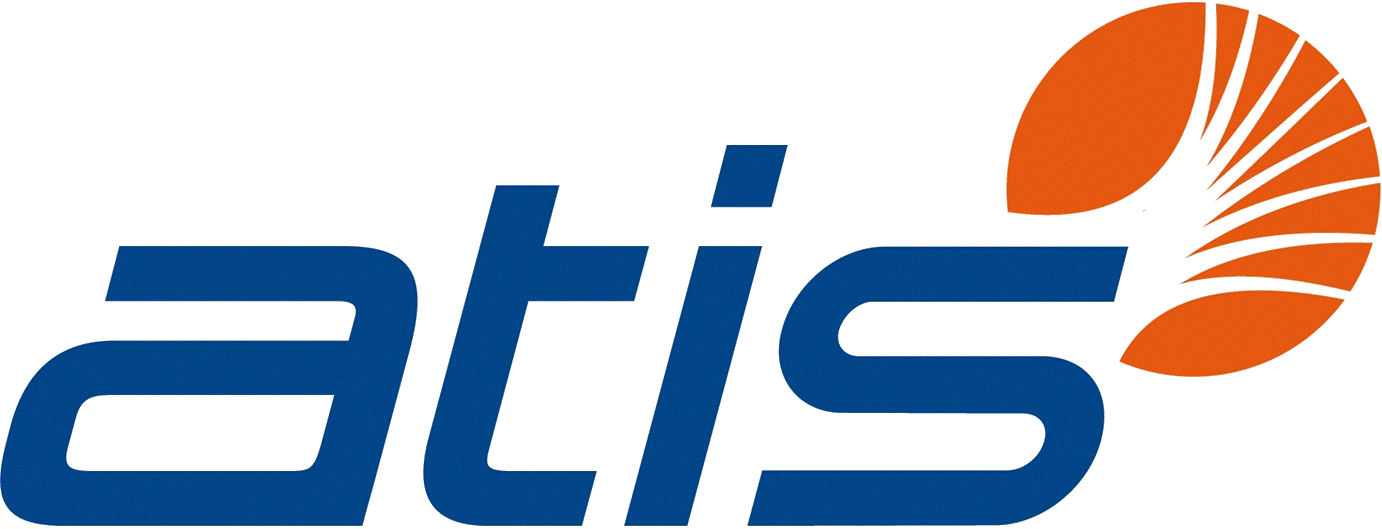 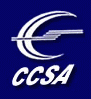 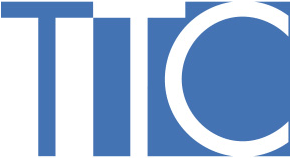 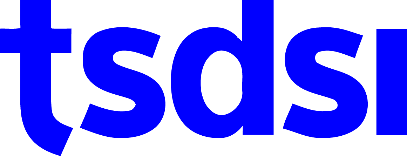 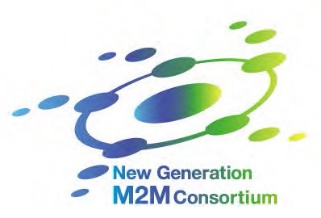 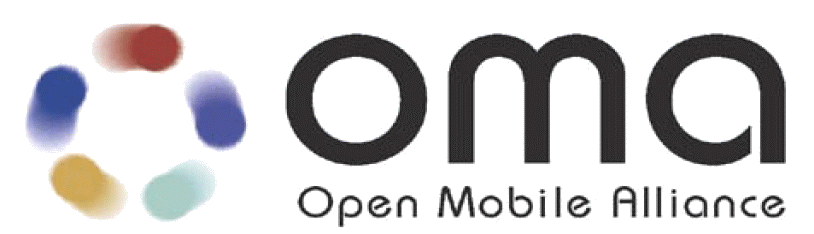 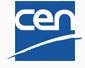 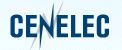 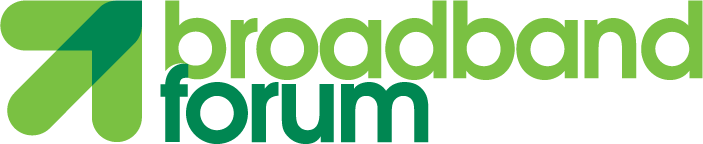 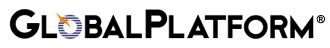 © 2016 oneM2M Partners
oneM2M Partnership Project
3
Mission
The goal of oneM2M is to develop technical specifications which address the need for a common M2M Service Layer that can be readily embedded within various hardware and software, and be relied upon to connect the myriad of devices in the field with M2M application servers worldwide. 
A critical objective of oneM2M is to attract and actively involve organizations from M2M-related business domains such as: telematics and intelligent transportation, healthcare, utilities, industrial automation, smart homes, etc.
© 2016 oneM2M Partners
oneM2M Partnership Project
4
Scope
Initially, oneM2M shall prepare, approve and maintain the necessary set of Technical Specifications and Technical Reports for:
Use cases and requirements for a common set of Service Layer capabilities;
Service Layer aspects with high level and detailed service architecture, in light of an access independent view of end-to-end services;
Protocols/APIs/standard objects based on this architecture (open interfaces & protocols);
Security and privacy aspects (authentication, encryption, integrity verification);
Reachability and discovery of applications;
Interoperability, including test and conformance specifications;
Collection of data for charging records (to be used for billing and statistical purposes);
Identification and naming of devices and applications;
Information models and data management (including store and subscribe/notify functionality);
Management aspects (including remote management of entities); and
Common use cases, terminal/module aspects, including Service Layer interfaces/APIs between: Second Level
Application and Service Layers;
Service Layer and communication functions
© 2016 oneM2M Partners
oneM2M Partnership Project
5
Participation
Levels of participation:
Partner Type 1
Member companies participate directly
Partner Type 2
Contributes on behalf of member companies
Member (companies)
Associate Member
Observer

Join: http://www.onem2m.org/membership/join-onem2m 
Published docs:  http://www.onem2m.org/technical/published-documents
News: http://www.onem2m.org/news-events/news
© 2016 oneM2M Partners
oneM2M Partnership Project
6
Membership Structure
oneM2M Member
Members are admitted through affiliation with a Partner Type 1 & they may:
attend & provide input to the Technical Plenary and its subgroups;  &
have one vote per admitting Partner Type 1 in meetings of the Technical Plenary and its subgroups, as appropriate. 
oneM2M Associate
Associates are any government or regulatory agency with interest in oneM2M work, and they may:
Attend and provide input to meetings of the Technical Plenary and its subgroups. However, such input shall be limited to clarifications regarding regulatory matters and informational contributions.
oneM2M Observers
Invited to attend for a limited duration and they may not provide any technical input to the Technical Plenary of its subgroups
© 2016 oneM2M Partners
oneM2M Partnership Project
7
Organization
Finance
Legal
Steering Committee(Partners)
MARCOM
Methods &Processes
Certification
Technical Plenary(Members / Partners)
Method of Work
WorkProgramme
Requirements(REQ)
Testing(TST)
Architecture(ARC)
Protocols(PRO)
Security(SEC)
Management,Abstraction,Semantics  
(MAS)
© 2016 oneM2M Partners
oneM2M Partnership Project
8
Steering Committee
SC Participation:
Representatives of each Partner as identified by that Partner
Chair and Vice Chairs of the Technical Plenary
SC Attendance:
One representative of each Member (exclusive of Partner representatives)
SC Leadership:
 SC Chair: 		Fran O’Brian - Cisco (TIA)
SC Vice Chair:	Thomas Li - Huawei (CCSA) 
SC Vice Chair:	Puneet Jain - Intel (ATIS) 
SC Vice Chair:	Enrico Scarrone, Telecom Italia (ETSI)
© 2016 oneM2M Partners
oneM2M Partnership Project
9
Steering Committee
Key Steering Committee responsibilities:
Developing, approving, and maintaining  the oneM2M purpose and scope and oneM2M Working Procedures;
Approving applications from organizations wishing to join oneM2M as new Partners;
Managing the oneM2M Secretariat;
Handling appeals from Partners and Members on procedural matters; and
Approving liaison relationships
Overseeing subcommittees: Finance committee, Legal Group, Marcom, and Methods and Procedures
© 2016 oneM2M Partners
oneM2M Partnership Project
10
Scope & Objectives
To develop: Global M2M end-to-end specifications -using common use cases and architecture principles across multiple M2M applications to connect M2M devices with application servers worldwide with an access independent view of end-to-end services 
To define:  Service Layer platform with high level / detailed service architecture including:- Protocols/APIs/standard objects (open interfaces & protocols)- Interoperability, test and conformance specifications - Common use cases, terminal/module aspects- Service Layer interfaces/APIs between:                     
Application and Service Layers 
Service Layer and communication functions 
- Security and privacy aspects 
authentication, encryption, integrity verification
© 2016 oneM2M Partners
oneM2M Partnership Project
11
Technical Plenary
Key Technical Plenary responsibilities: 
Creating Working Groups (WGs);
Resolving deadlocks within and between WGs and handling of appeals on technical matters;
Managing and approving work items (WIs) and study items; 
Providing coordination of the technical Work Program and its management; 
Handling the document release and change management process; and
Liaising with other organizations on technical matters. 
Technical Plenary leadership: 
TP Chair : 	        Omar Elloumi, Nokia
TP Vice Chair : Roland Hechwartner, Deutsche Telekom
TP Vice Chair : Ki Young Kim, LGE
TP Vice Chair : Nick Yamasaki, KDDI
© 2016 oneM2M Partners
oneM2M Partnership Project
12
TP/WG Work Areas
REQ – Requirements 
Use Case development, accept and process service requirements
ARC – Architecture 
Service-layer architectural options
PRO – Protocols 
Protocols for service layer, and  interoperability
SEC  – Security 
Ensuring Security and Privacy aspects are considered 
MAS – Management, Abstraction, & Semantics 
Providing device management;  Working on semantic library
TST – Testing 
Test Requirements, Methods, and Specifications
© 2016 oneM2M Partners
oneM2M Partnership Project
13
REQ Working Group
Requirements (REQ)
Key REQ Responsibilities:
Identify and document use cases that are relevant for oneM2M; 
Identify and specify service and system requirements that are relevant for oneM2M scope, including interworking aspects to other systems;
Gather M2M service requirements specific to the vertical ecosystem contexts obtained from vertical industry groups and fora; and
Conduct studies leading to deliverables pertaining the aggregation and analysis of requirements necessary for development of the M2M system according to the scope of oneM2M.
REQ Leadership:
REQ WG Chair : Shelby Kiewel - iconectiv
REQ WG Vice Chair : Joerg Swetina - NEC Europe
REQ WG Vice Chair : Rajesh Bhalla - ZTE
© 2016 oneM2M Partners
oneM2M Partnership Project
14
ARC Working Group
Architecture (ARC)
Key ARC Responsibilities:
Specify architecture for M2M system according to oneM2M scope; 
Develop specifications that meet requirements and choose whether to reuse/reference existing standards and specifications or parts thereof;
Coordinate M2M architecture activity with that of other oneM2M WGs as well as other specification groups and fora; and
Conduct studies leading to deliverables pertaining to the evolution of the M2M system.
ARC Leadership:
ARC WG Chair : Nicolas Damour, Sierra Wireless
ARC WG Vice Chair : Mitch Tseng, Huawei
ARC WG Vice Chair : SeungMyeong  Jeong, LGE
© 2016 oneM2M Partners
oneM2M Partnership Project
15
PRO Working Group
Protocols (PRO)
Key PRO Responsibilities:
Protocols, APIs and information representation that cross defined interfaces, considering interoperability;
Message formats and procedures for normal and error cases;
Inter-working for protocols including consideration of mapping and encapsulation; and
Guidelines for testing.
PRO Leadership:
PRO WG Chair : Peter Niblett, IBM
PRO WG Vice Chair : Shingo Fujimoto, Fujitsu
© 2016 oneM2M Partners
oneM2M Partnership Project
16
SEC Working Group
Security (SEC)
Key SEC Responsibilities:
Overall responsibility for all technical aspects related to security and privacy within oneM2M;
Security analysis of the oneM2M system architecture and application of best practices to derive technical solutions, including but not limited to authentication, encryption and integrity verification; 
Determine the resulting requirements to integrate security into the oneM2M system architecture and specify the security protocols; and 
Specify the means for provisioning and protecting sensitive data (e.g. security credentials) and to enable their management. 
SEC Leadership:
Security WG Chair : Francois Ennesser, Gemalto  
Security WG Vice Chair : Dragan Vujcic, Oberthur 
Security WG Vice Chair : Wei Zhou, Datang Telecom
© 2016 oneM2M Partners
oneM2M Partnership Project
17
MAS Working Group
Management, Abstraction and Semantics (MAS)
Key MAS Responsibilities:
Focus on the technical aspects related to management of M2M entities and/or functions; and
Provide support to the M2M system for application specific abstraction and semantics with regard to execution of M2M services.
MAS Leadership:
MAS WG Chair : Yongjing Zhang, Huawei 
MAS WG Vice Chair : Timothy Carey, Nokia
© 2016 oneM2M Partners
oneM2M Partnership Project
18
TST Working Group
Testing (TST)
Key TST Responsibilities:
Prepare Test Requirements, Methods, and Specifications in support of oneM2M Protocols and implementations
TST Leadership:
TST WG Chair : JaeSeung Song, KETI
TST WG Vice Chair : Madhi Ben Alaya, Sensinov
TST WG Vice Chair : Jason Yin, Huawei
© 2016 oneM2M Partners
oneM2M Partnership Project
19
TP/WG Work Program
Work Items
Proposed to TP (Technical Plenary)Scope / Rapporteur / 4 Supporting Companies
Defines one or more deliverables
Deliverable
Intended to be made available for distribution beyond the membership of the Technical Plenary, such as to the Partners Type 1. A deliverable may be one of: TR (Technical Report) or TS (Technical Specification)
Release
A set of ratified Deliverables that are technically consistent at the time of the freeze of the Release and which are made available to each Partner for publication.
© 2016 oneM2M Partners
oneM2M Partnership Project
20
Contributions to oneM2M Meetings
Agendas will be formed by the leadership to help outline the primary goals and topics of a given meeting.  
All contributions to be submitted seven calendar days in advance of the meeting to which they are to be addressed.
Contributions will generally be discussed during the meeting in order of their relationship to the outlined agenda topics, not necessarily in the order which they are received.
Late contributions can be considered with the consensus of the group.
Meeting notes and the document portal will capture the disposition of each contribution discussed.
 Draft, Noted, Agreed, or Withdrawn
© 2016 oneM2M Partners
oneM2M Partnership Project
21
oneM2M Release 1.
Release 1 Ratification30 January, 2015
Deliverables available to all oneM2M Partner Type 1 for their Publication on a Regional basis
Partners choose to publish according to their individual process and timing
See: http://www.onem2m.org/technical/published-documents
© 2016 oneM2M Partners
oneM2M Partnership Project
22
Release 1 Specifications
© 2016 oneM2M Partners
oneM2M Partnership Project
23
FRAND-based IPR Policies
Fair, Reasonable, and Non-Discriminatory
All the Partners Type 1 of oneM2M have IPR policies that support a FRAND IPR regime. The IPR policies of each of the Partners Type 1 of oneM2M also recognize the importance of respecting the rights of owners of essential/potentially essential IPRs. Thus, the IPR policies seek to balance such rights with the ability of implementers to access essential IPRs under Fair, Reasonable and Non-Discriminatory (FRAND) terms and conditions.
Each oneM2M Member is required to comply with the disclosure obligations of that admitting Partner’s IPR policies, procedures and guidelines with respect to IPRs that are or may be essential to Technical Specifications and/or Technical Reports developed in oneM2M. If a Member engages in oneM2M activities through more than one Partner, then the Member shall be required to comply with the IPR policies, procedures and guidelines of all Partners which have admitted such a Member.
© 2016 oneM2M Partners
oneM2M Partnership Project
24
Consensus and Objections
Consensus (from the oneM2M Working Procedures):
General agreement, characterized by the absence of sustained opposition to substantial issues by any important part of the concerned interest and by a process that involves seeking to take into account the views of all parties concerned and to reconcile any conflicting arguments. 
Note that “consensus” does not imply “unanimity”.
Objections:
Attempts shall be made to understand and address objections made by members.
© 2016 oneM2M Partners
oneM2M Partnership Project
25
TP/WG Working Process
Meeting Notice / Invitation  (Regular or ad-hoc)
Agenda
Contributions
Discussion - as/required
Revisions - as/required
Agreement  (or noted, withdrawn, etc.)
Added to draft deliverable (by Rapporteur)
Approval of final Draft (by the TP)
© 2016 oneM2M Partners
oneM2M Partnership Project
26
Face-to-Face Meetings
Held six times a calendar year
Coordination meeting for leaders and Rapporteurs
Technical Plenary and Working Group meetings run from Monday morning until Friday evening.
oneM2M Meeting Calendar:
http://www.onem2m.org/news-events/member-meetings
Meeting invitations issued a minimum of 60 days prior to the meeting and may be found on the meeting calendar page or in the document portal.
Depending on the need, interim face-to-face meetings or TP or WGs can be called with proper notices.
© 2016 oneM2M Partners
oneM2M Partnership Project
27
Virtual Meetings
Each WG sets their own virtual meeting schedule which is then agreed in TP. 
A virtual meeting is a formal meeting, in which decisions can be made and can be counted into voting eligibility. 
Virtual meetings will be announced 14 days in advance.
Virtual meetings are typically two hours in duration, and detailed agendas will be posted prior to each meeting.
Individual meeting invites can be found via the WG meeting calendars in the document portal.
Virtual meetings are held using GoToMeeting or GoToWebinar tools.
These tools require a software download, which you will be prompted to begin the first time you log-on to a meeting.
© 2016 oneM2M Partners
oneM2M Partnership Project
28
Meetings
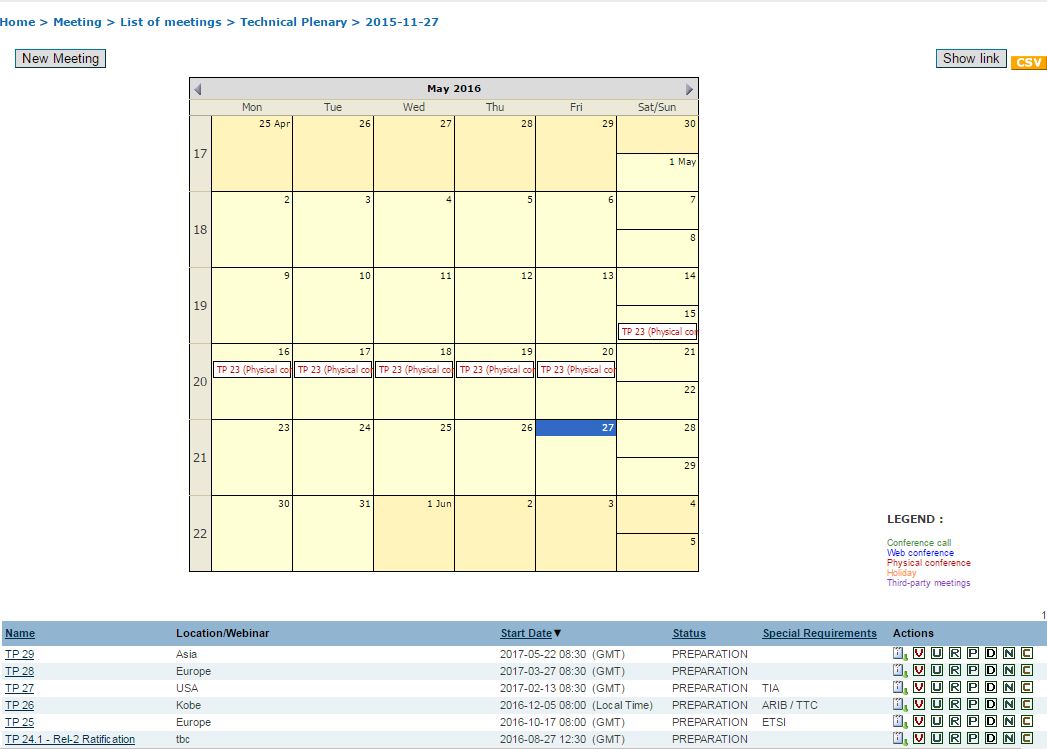 © 2016 oneM2M Partners
oneM2M Partnership Project
29
Documents
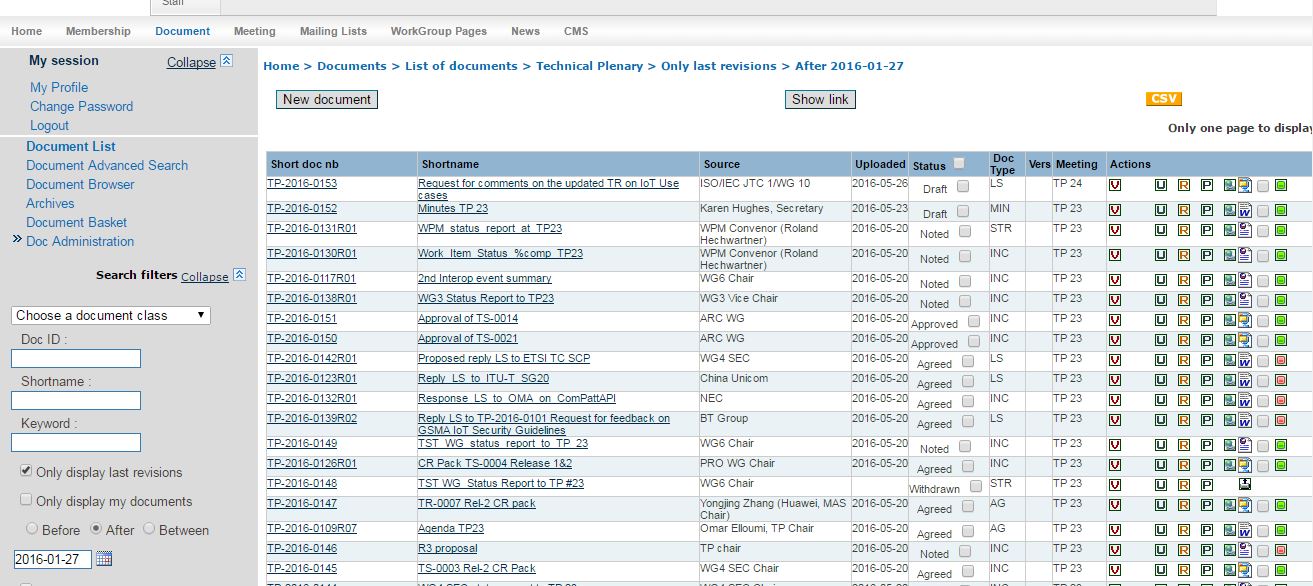 © 2016 oneM2M Partners
oneM2M Partnership Project
30
Document Disposition
Draft
All contributions posted 7 days or more in advance of a meeting.
Noted
A contribution not agreed to by the group, out of scope of the work, expected to be revised, or presented for information.
Agreed
A contribution that is agreed to by the group. 
Withdrawn
Assigned at any time by the request of a contributor.
NOTE: Document dispositions are only updated by the Secretariat
© 2016 oneM2M Partners
oneM2M Partnership Project
31
Mailing lists
http://member.onem2m.org/WebSite/private/mailing_lists.aspx.
© 2016 oneM2M Partners
oneM2M Partnership Project
32
Portal
© 2016 oneM2M Partners
oneM2M Partnership Project
33
Portal
http://member.onem2m.org/website/homepage.aspx
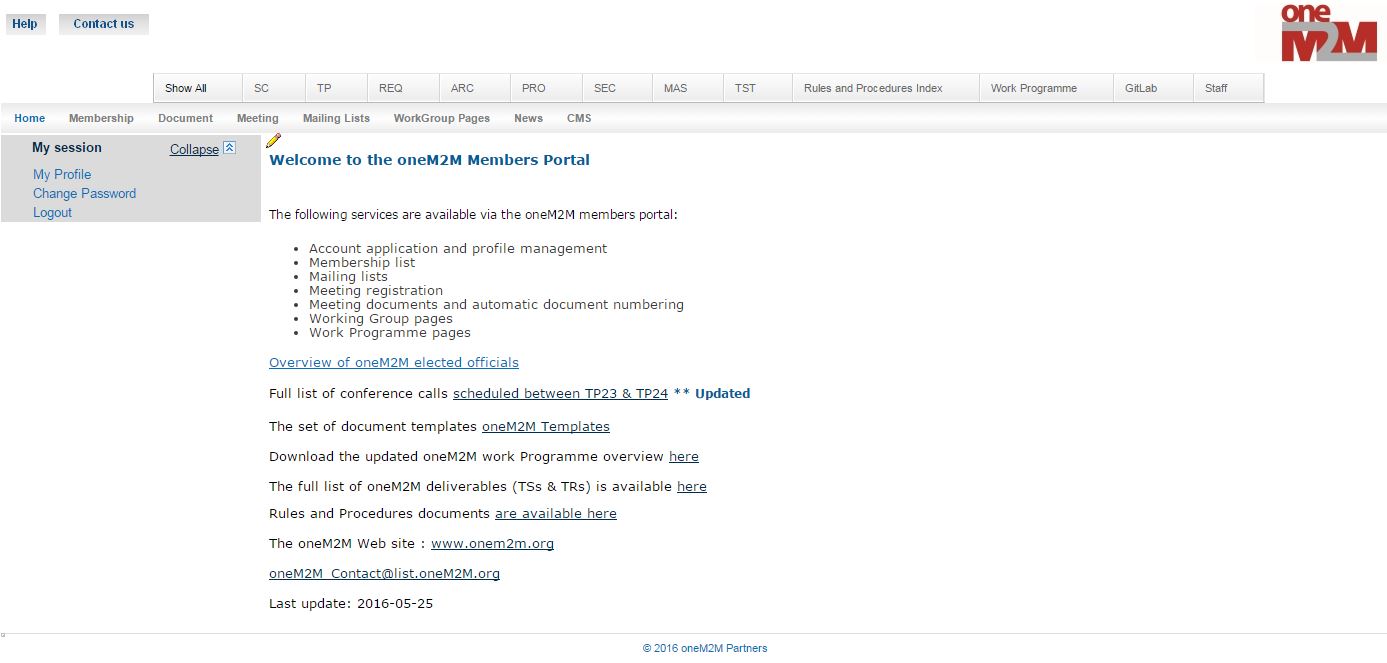 © 2016 oneM2M Partners
oneM2M Partnership Project
34
Q&A
Welcome to oneM2M!
© 2016 oneM2M Partners
oneM2M Partnership Project
35